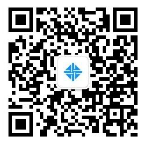 Srun4K 医院WIFI认证
深澜软件科技有限公司
[Speaker Notes: ----- 会议笔记(18/2/9 15:14) -----]
医院上网面临的问题
快速安全无感知认证？

医院来的访客？

eduroam如何在医院使用？

统一身份认证？

公共场合WIFI实名认证？

设备如何无线接入（白名单）？
Srun4K 是什么（一个简单好用的认证系统）
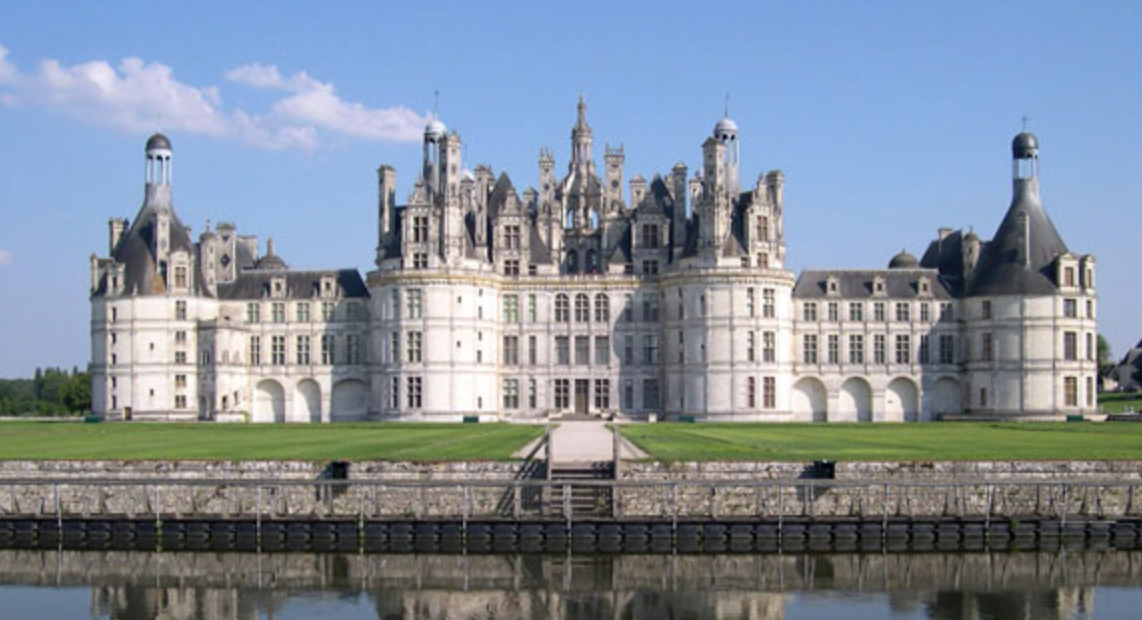 极佳的前端用户，操作体验，无限提供个性化的Portal 服务
基于角色的，方便的整体系统运维管理
运营级认证系统，适合多种复杂场景，提供无感知，Portal，小程序认证
为何选择使用Srun4K？
标题数字等都可以通过点击和重新输入进行更改。标题数字等都可以通过点击和重新输入进行更改。
标题数字等都可以通过点击和重新输入进行更改。标题数字等都可以通过点击和重新输入进行更改。
产品：用户接入认证领域沉浸了20年，用户1000+
服务：用户关注的后续运营，深澜提供了专业的服务团队支撑
生态：结合产业链上的设备，物联网，运营，内容厂家，为用户提供整体长期运营
Srun4K  医院解决方案
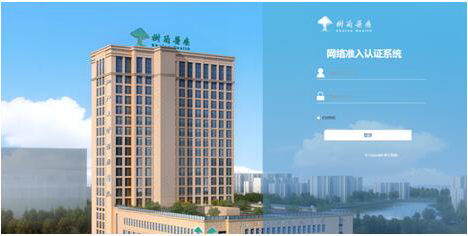 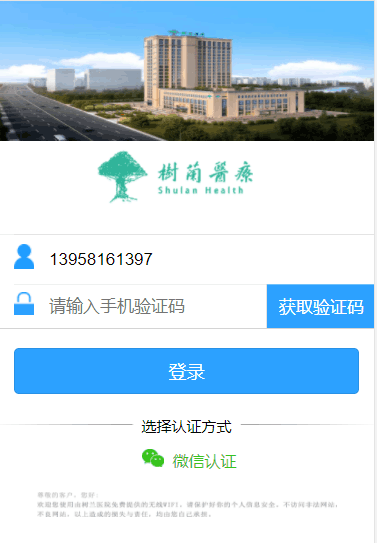 四个不同策略的医疗组网认证（职工内网，职工外网，医疗内网，病患外网）控制不同的身份和医疗设备的访问权限
为医疗病患搭建访客认证
医疗设备自动绑定认证
标题数字等都可以通过点击和重新输入进行更改。标题数字等都可以通过点击和重新输入进行更改。
标题数字等都可以通过点击和重新输入进行更改。标题数字等都可以通过点击和重新输入进行更改。
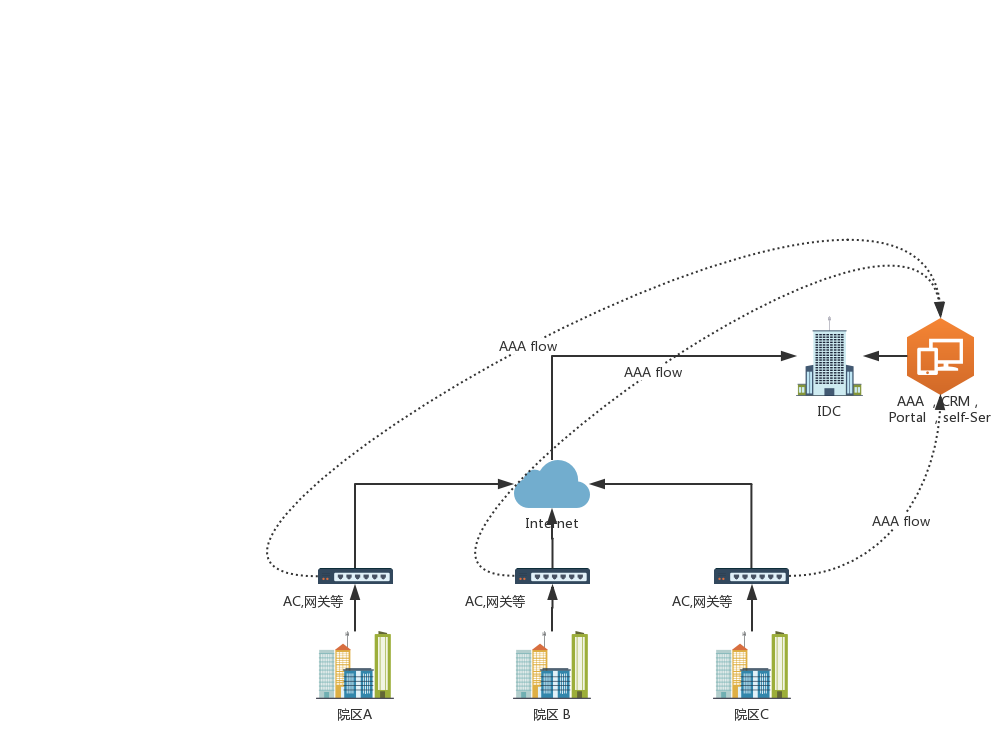 Srun4K  多院区漫游
分权限漫游，授权用户可以在指定的院区无线漫游（包括设备），也可以限制单独院区接入WIFI

用户由总院统一管理，也可以分权限下发给分院，对各自的院区用户管理。


提供多种漫游手段，无感知，指定Portal认证，802.1x认证。

总部可以了解整个体系的接入，在线，报表情况，以及Portal 内容的管理。
标题数字等都可以通过点击和重新输入进行更改。标题数字等都可以通过点击和重新输入进行更改。
标题数字等都可以通过点击和重新输入进行更改。标题数字等都可以通过点击和重新输入进行更改。
Portal Server 多模板简易部署
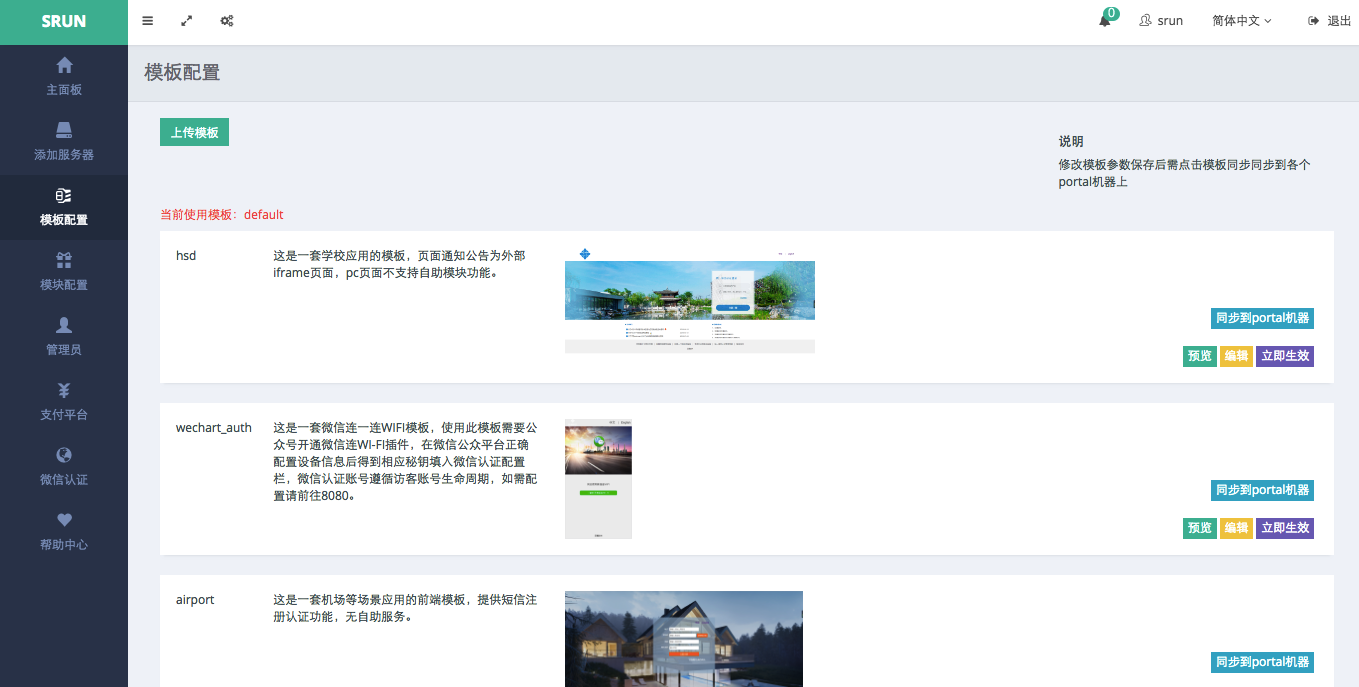 Portal Server 模板自定义
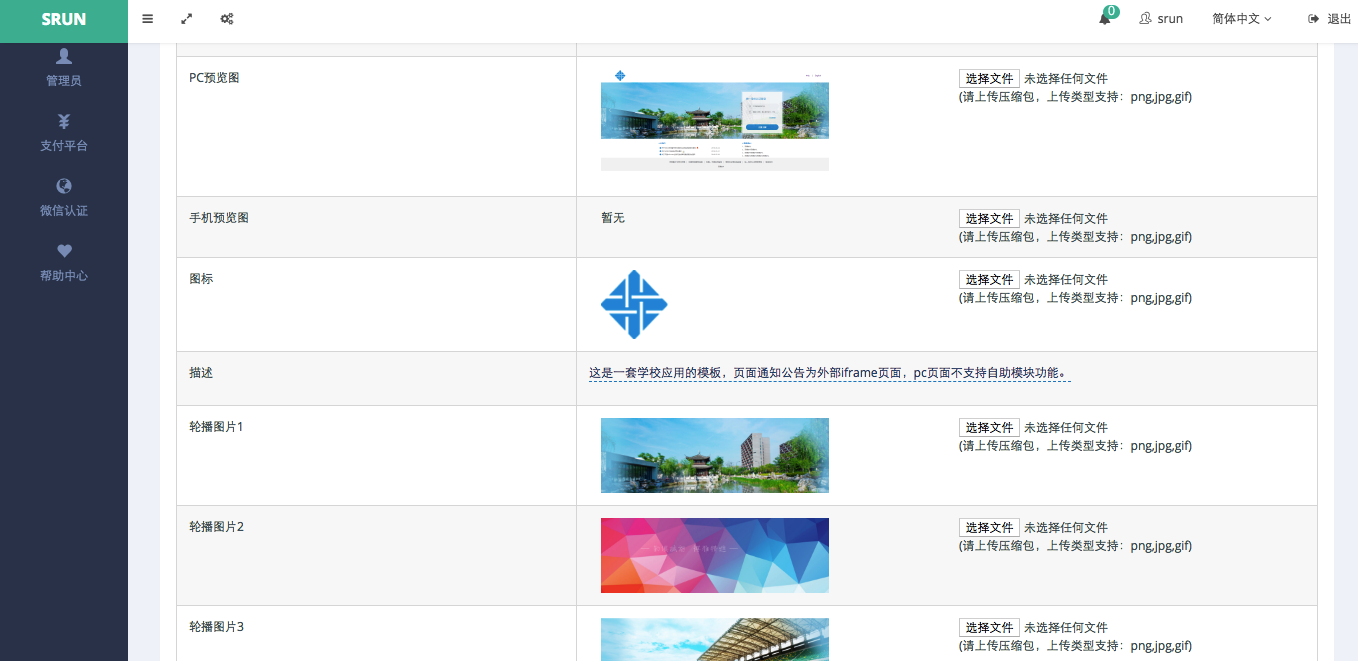 用户前端认证模式
用户前端认证模式（自引导模式，来访）
首次：自动4G引导进入访客SSID，短信验证（实名制），上网。
再次：直接自动连接SSID上网，网页展示点击。
漫游：只要一次登录注册过，以后自动连接上网。
基于负载均衡的AAA和Portal Server
核心认证系统：Srun4K 提供了基于负载均衡体系的AAA（单机1200报文/S），Portal Server(WISP,Self-SERVICE）
标题数字等都可以通过点击和重新输入进行更改。标题数字等都可以通过点击和重新输入进行更改。
Srun4K 逃生系统
异地逃生机制：为了保证核心系统稳定，Srun4K 提供了异地逃生机制，系统恢复后可以自动切换回主认证系统
标题数字等都可以通过点击和重新输入进行更改。标题数字等都可以通过点击和重新输入进行更改。
数据远程异地备份
异地数据备份机制：为了保证运营数据的安全，Srun4K 提供了异地备份体系
标题数字等都可以通过点击和重新输入进行更改。标题数字等都可以通过点击和重新输入进行更改。
程序表现
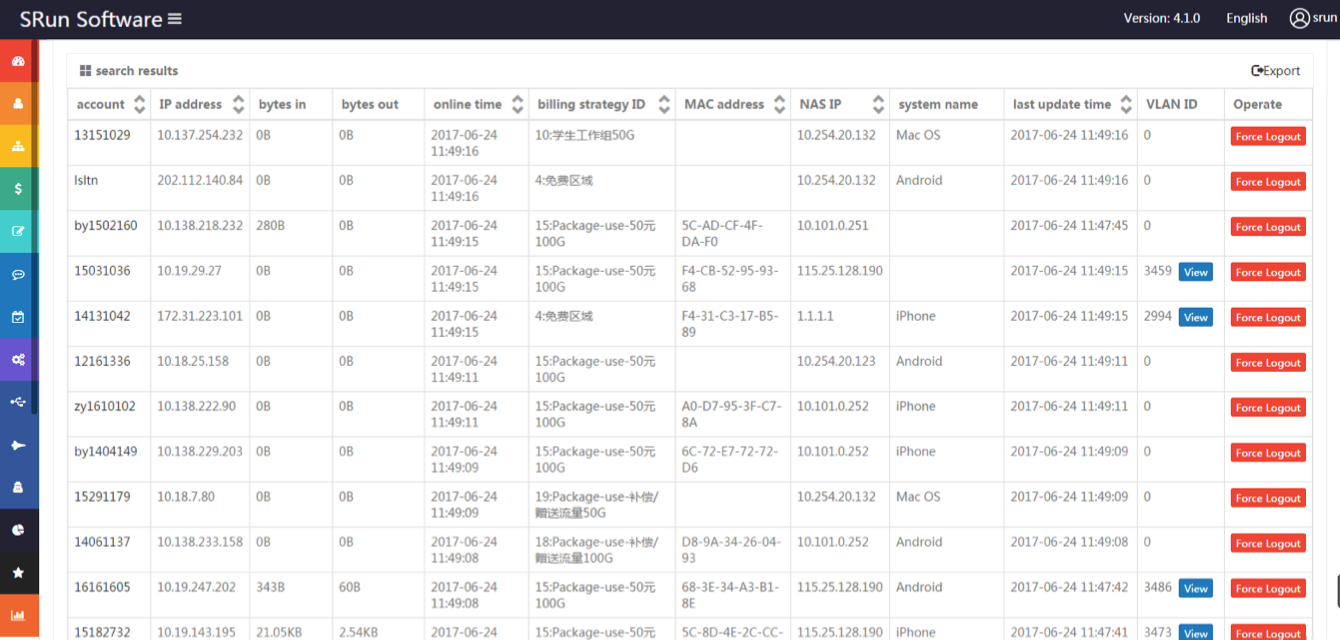 程序表现
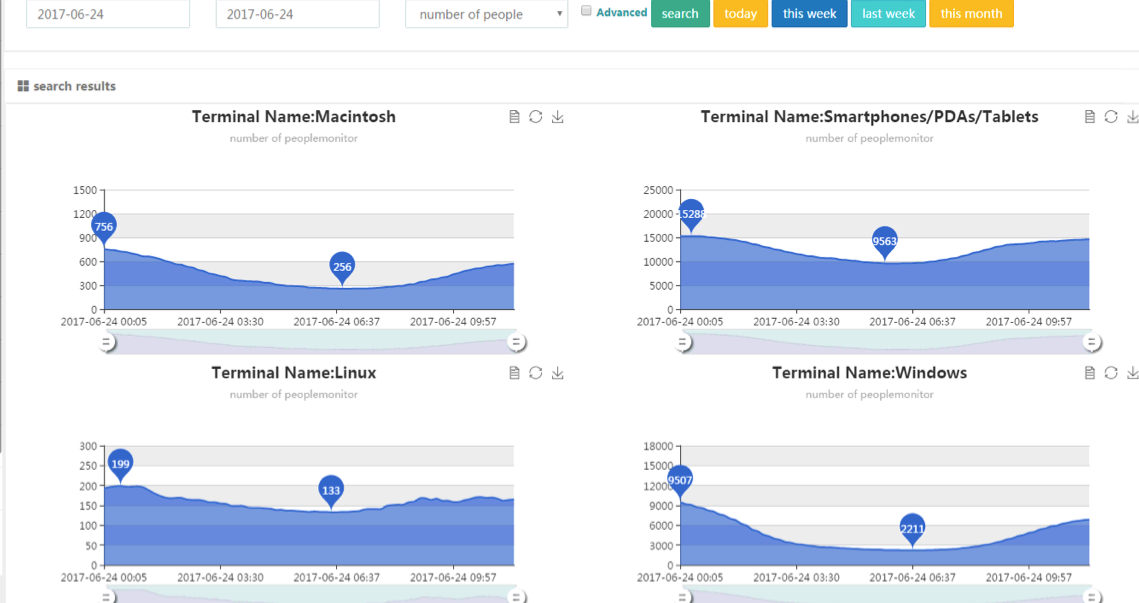 程序表现
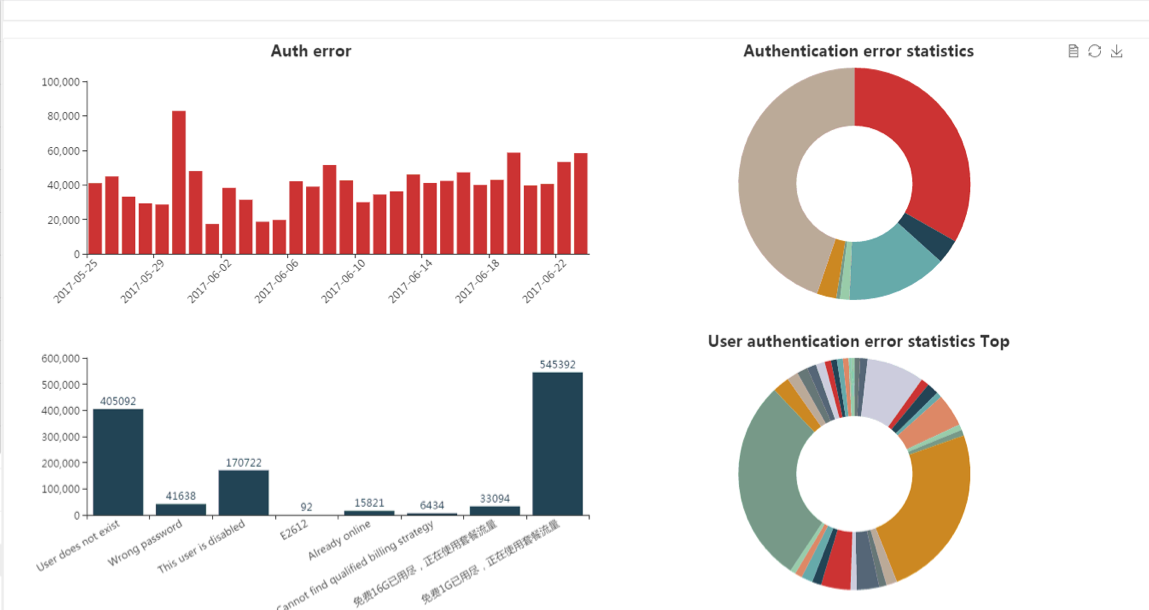 程序表现
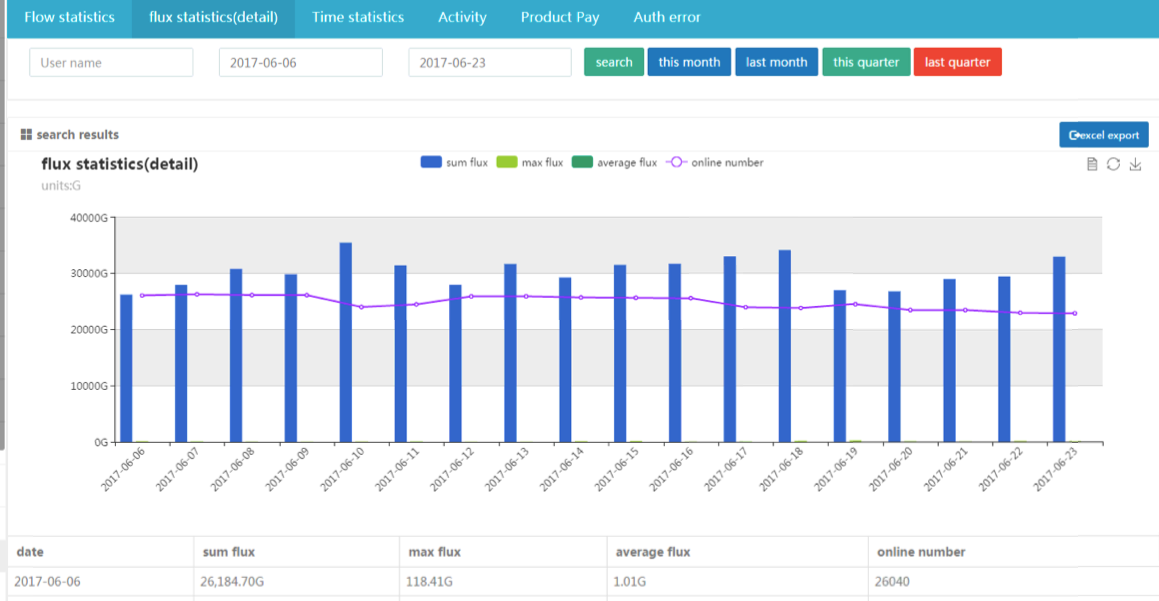 程序表现
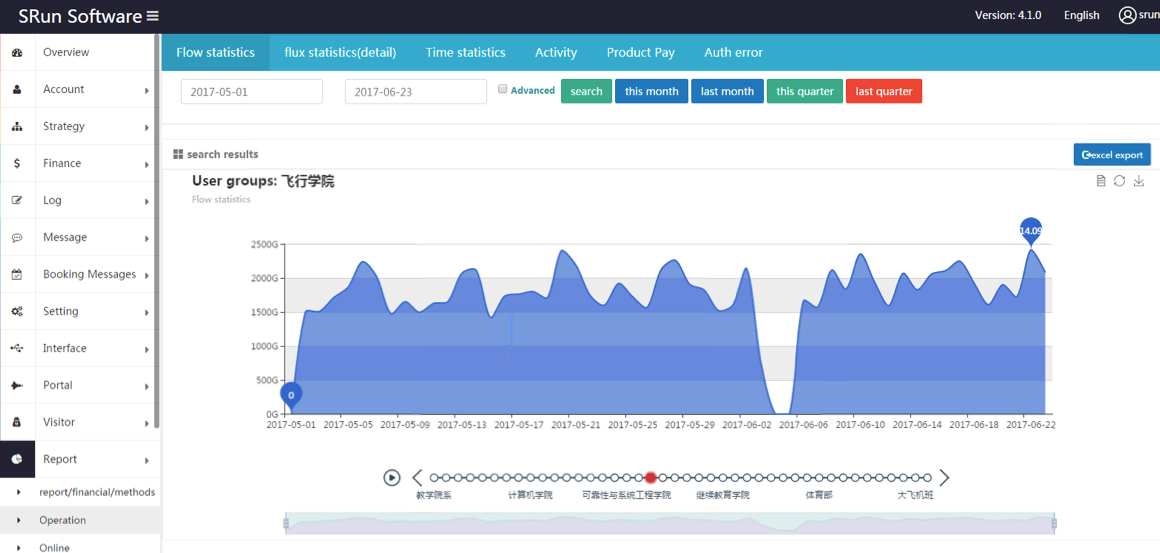 THANK 
YOU!